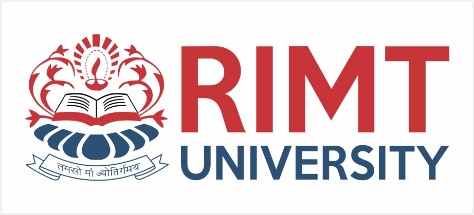 Numerical & Statistical Methods (BTEE-3604)
Course Name: B.Tech (EE)Semester: 6th
Prepared by: Sachin Syan
education for life                                          www.rimt.ac.in
1
Dr.Nitin Thapar_SOMC_ITFM
Department of Electrical Engineering
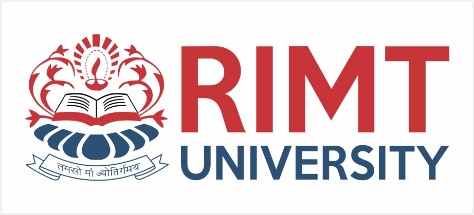 Topic Discussed
Gauss- Seidel iteration method
Rayleigh’s Power method for Eigen values and Eigenvectors
Department of Electrical Engineering
education for life                                          www.rimt.ac.in
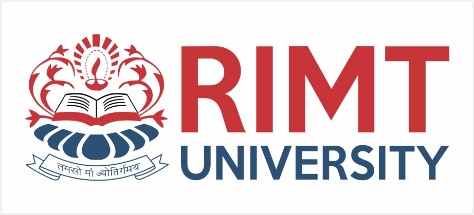 Gauss- Seidel iteration Method
Consider the system of linear equations
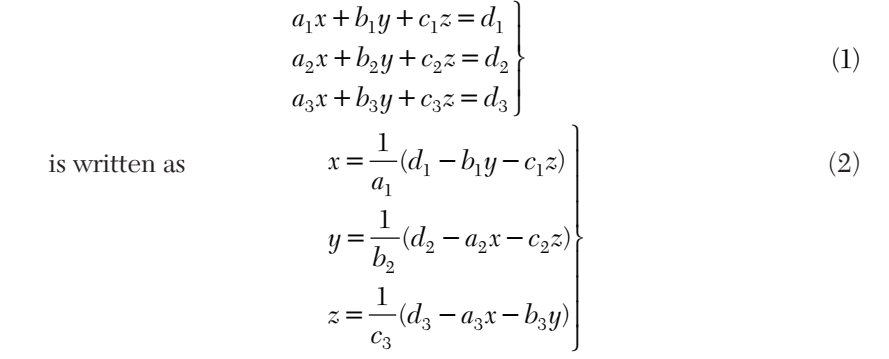 Department of Electrical Engineering
education for life                                          www.rimt.ac.in
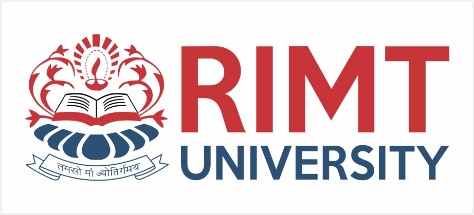 Gauss- Seidel iteration Method
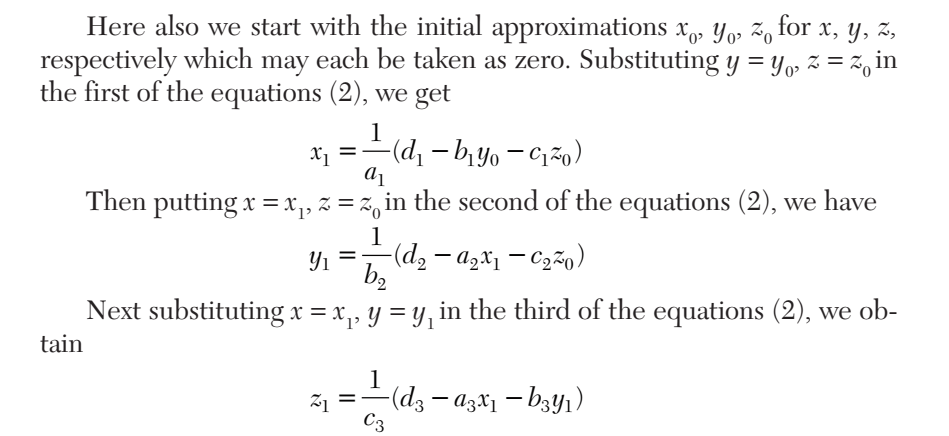 Department of Electrical Engineering
education for life                                          www.rimt.ac.in
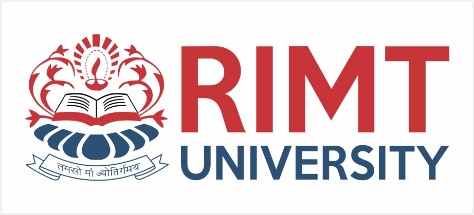 Gauss- Seidel iteration Method
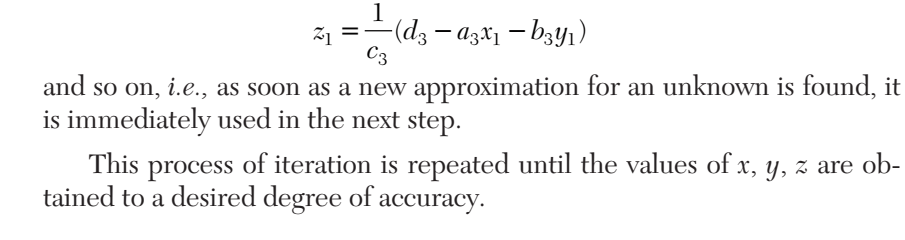 Department of Electrical Engineering
education for life                                          www.rimt.ac.in
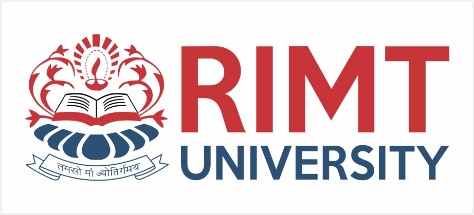 Gauss- Seidel iteration Method
NOTE:1. Since the most recent approximations of the unknowns are used while proceeding to the next step, the convergence in the Gauss-Seidal method is twice as fast as in Jacobi's method. 

2. Jacobi and Gauss-Seidal methods converge for any choice of the initial approximations if in each equation of the system, the absolute value of the largest co-efficient is almost equal to or is at least one equation greater than the sum of the absolute values of all the remaining coefficients.
Department of Electrical Engineering
education for life                                          www.rimt.ac.in
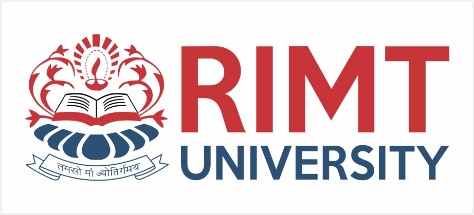 Gauss- Seidel iteration Method
Example: Apply the Gauss-Seidal iteration method to solve the equations 20x + y − 2 z = 17; 3x + 20y − z = −18; 2x-3y+ 20z = 25.
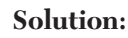 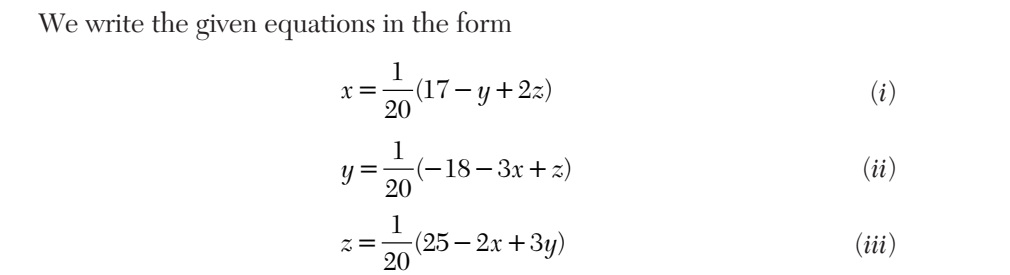 Department of Electrical Engineering
education for life                                          www.rimt.ac.in
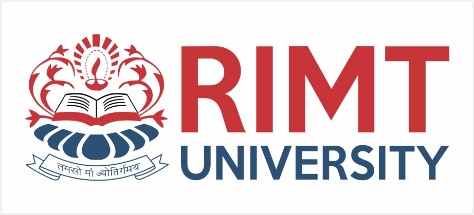 Gauss- Seidel iteration Method
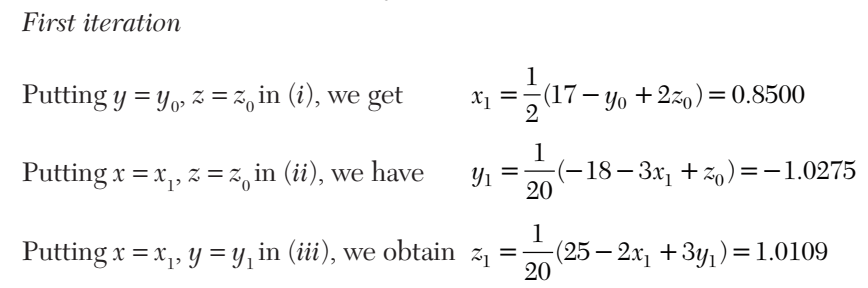 Department of Electrical Engineering
education for life                                          www.rimt.ac.in
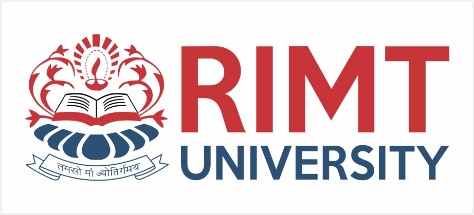 Gauss- Seidel iteration Method
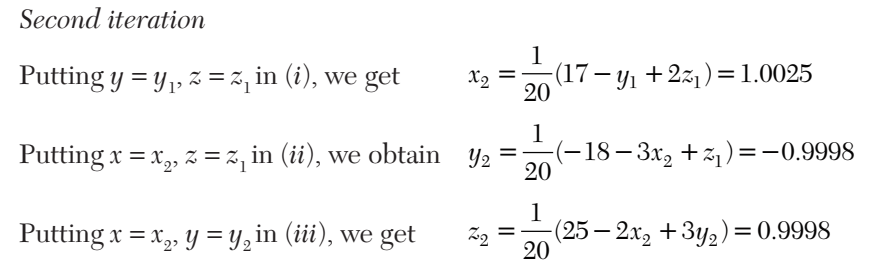 Department of Electrical Engineering
education for life                                          www.rimt.ac.in
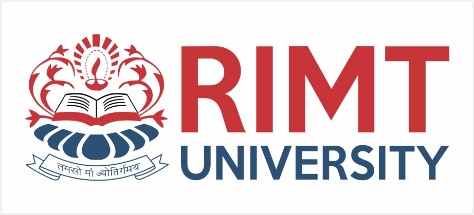 Gauss- Seidel iteration Method
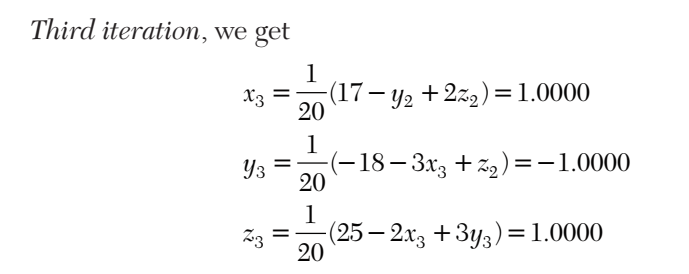 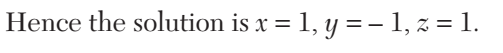 Department of Electrical Engineering
education for life                                          www.rimt.ac.in
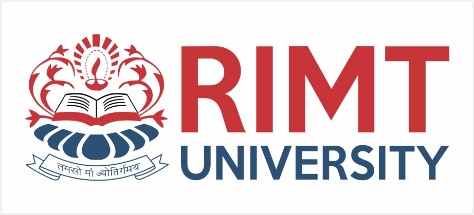 Rayleigh’s Power Method
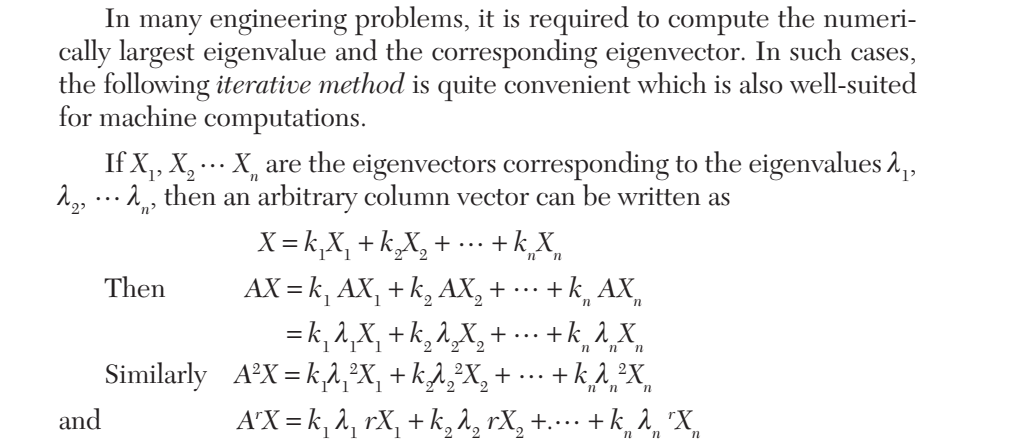 Department of Electrical Engineering
education for life                                          www.rimt.ac.in
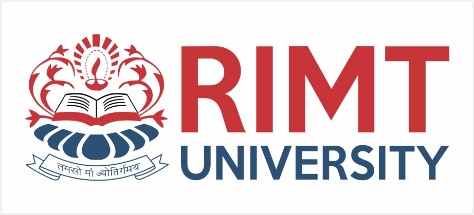 Rayleigh’s Power Method
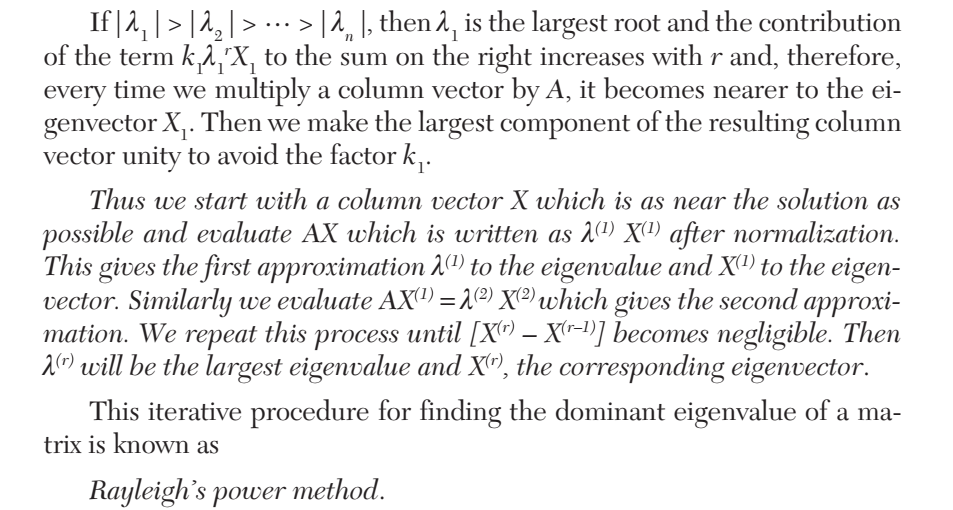 Department of Electrical Engineering
education for life                                          www.rimt.ac.in
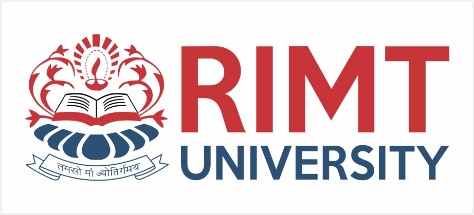 Rayleigh’s Power Method
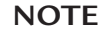 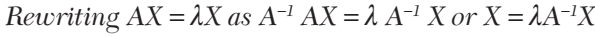 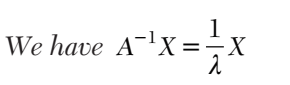 Department of Electrical Engineering
education for life                                          www.rimt.ac.in
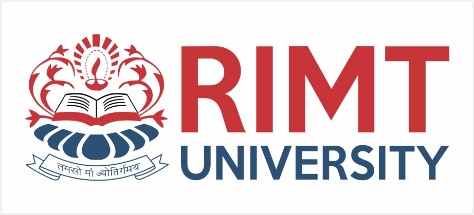 Rayleigh’s Power Method
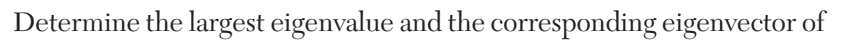 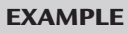 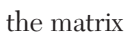 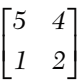 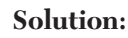 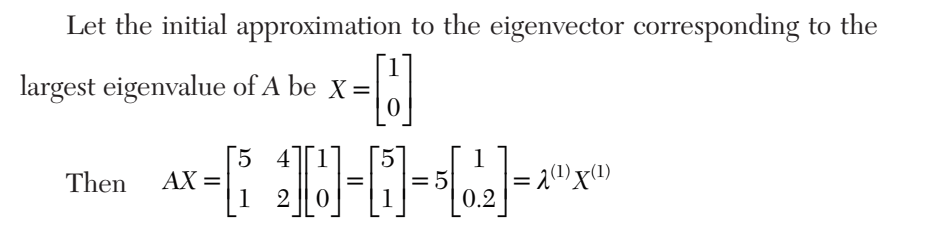 Department of Electrical Engineering
education for life                                          www.rimt.ac.in
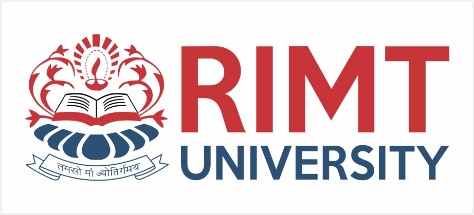 Rayleigh’s Power Method
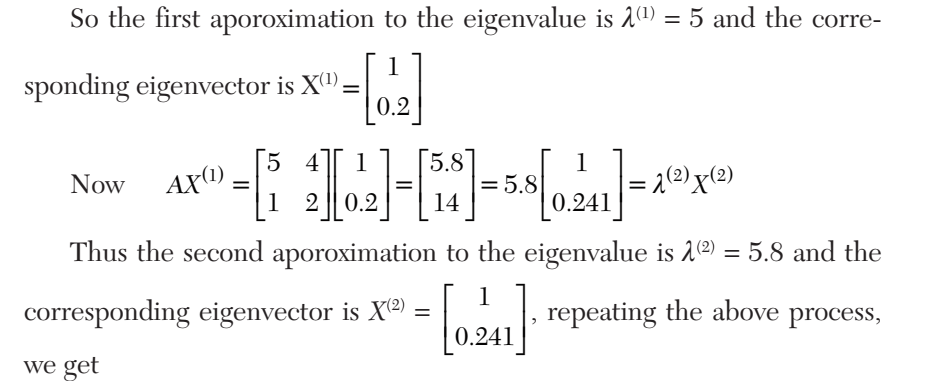 Department of Electrical Engineering
education for life                                          www.rimt.ac.in
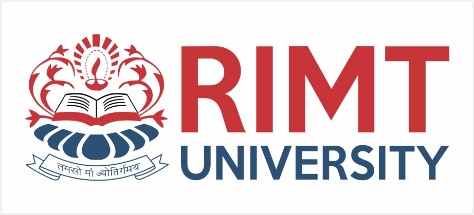 Rayleigh’s Power Method
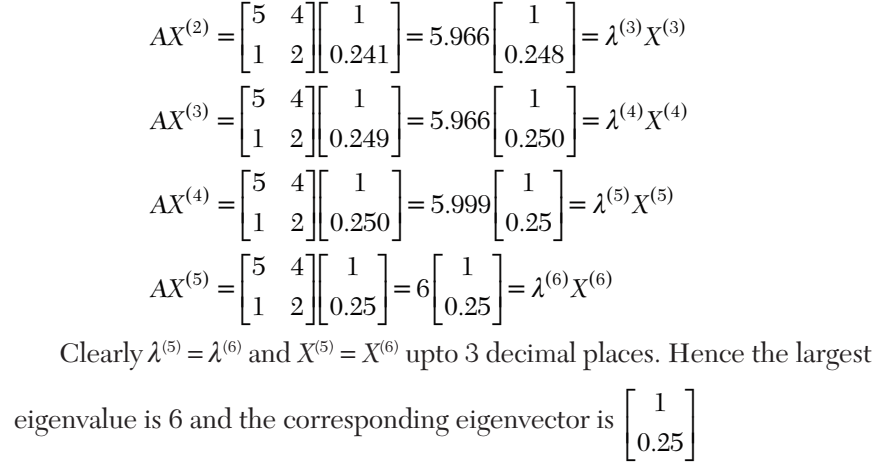 Department of Electrical Engineering
education for life                                          www.rimt.ac.in
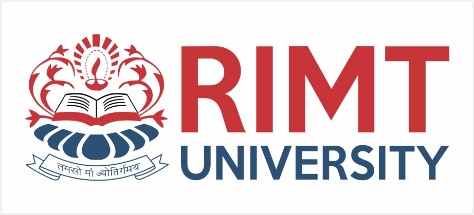 Rayleigh’s Power Method
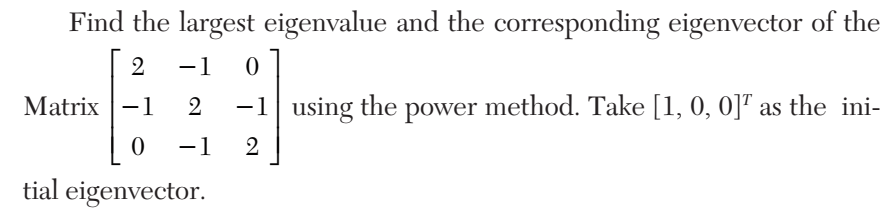 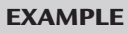 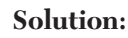 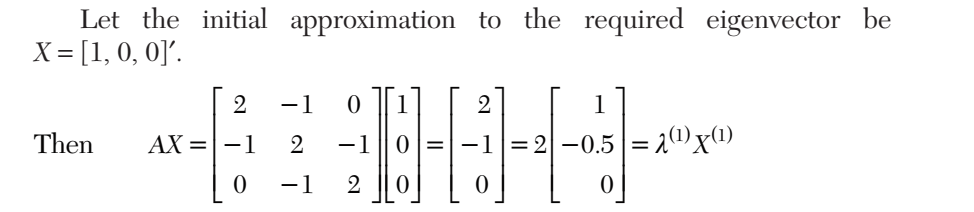 Department of Electrical Engineering
education for life                                          www.rimt.ac.in
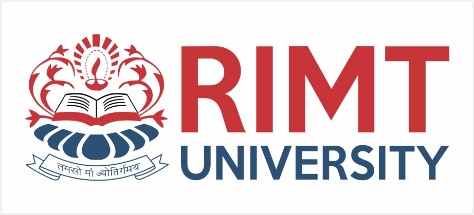 Rayleigh’s Power Method
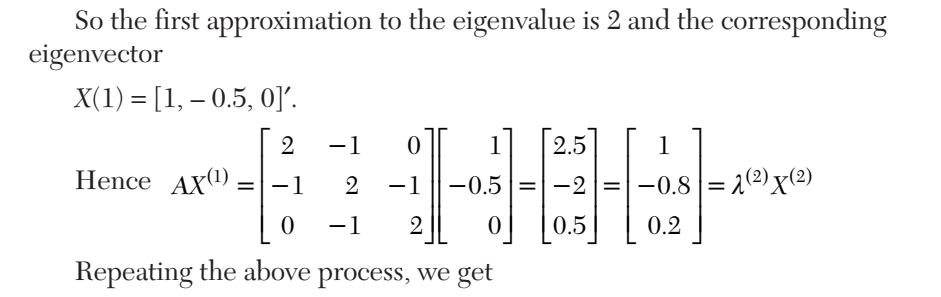 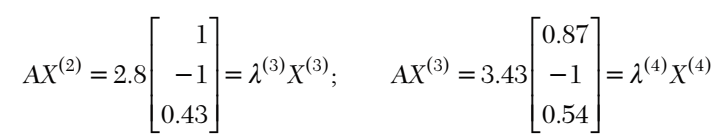 Department of Electrical Engineering
education for life                                          www.rimt.ac.in
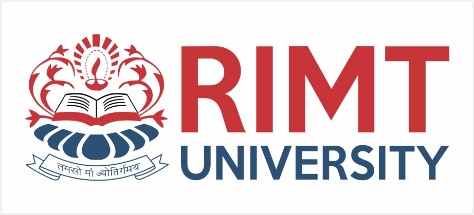 Rayleigh’s Power Method
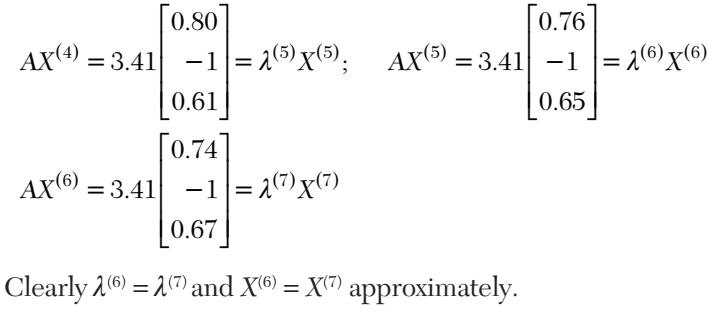 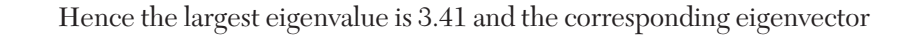 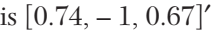 Department of Electrical Engineering
education for life                                          www.rimt.ac.in
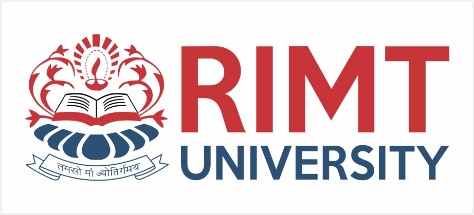 Topics Discussed in Next Lecture
Solutions of Initial values problems using Euler’s method
Solutions of Initial values problems using Modified Euler’s method
Department of Electrical Engineering
education for life                                          www.rimt.ac.in